ועדת הכלכלה – 
שימושים בערוץ המוזיקה - 24
ובערוץ האח הגדול – 20

יולי 2012
המסגרת החוקית – 
כתב הזיכיון, החוק והכללים  –
תמצות
קשת נוקטת באסט' מכוונת של קידום תכני ערוץ 20 ו- 24 במסגרת שידוריה באופן ממוקד נגד רשת
הפרה של סעיף 5 לכללי הרשות השניה לטלוויזיה ורדיו (אתיקה בשידורי טלוויזיה ורדיו ) – תשנ"ד – 1994:"...יקפיד בעל זיכיון שלא יהיה בשידוריו כדי לקדם, במישרין או בעקיפין, את עניינם האישי, הכלכלי או הציבורי, שלו או של מנהל בעל עניין בו, למעט אם קידום ענין כאמור הינו תוצאה נלוות הכרחית לשידור המשודר שלא מתוך מטרה לגרום לקידום כאמור."
קשת מנצלת את הפלטפורמה אשר הוענקה לה על ידי הרשות השנייה ועושה שימוש פסול בערוץ 24
הפרה של אישור הרשות השנייה אשר ניתן לקשת, ביום 4.8.2011 בקשר עם ערוץ 24:
""שידורי קשת" נדרשת להקפיד על הפרדה בין התכנים המשודרים בערוץ 2 לבין התכנים המשודרים או המיועדים לשידור בערוץ 24, והכל בהתאם להוראות הדין. לא ייעשה שימוש בשידורי קשת בערוץ 2 לקידום שידוריה בערוץ 24, אלא בדרך של פרסומת כקבוע בהוראות הדין".
קשת מנצלת את הפלטפורמה אשר הוענקה לה על ידי הרשות השנייה ועושה שימוש פסול בערוץ 24
וכן התעלמות מבסיס הרציונל במתן האישור שניתן על ידי הרשות השנייה:
"כמו כן הרשות הדגישה כי תקפיד על כך שלהגדלת ההחזקה לא תהיה כל השפעה על תוכן השידורים בשידורי הזכיינית בערוץ 2, וכי הזכיינית לא תעשה שימוש פסול לקידום תכניותיה בין הערוצים הנ"ל".
קשת מקדמת באופן פסול את תכני ערוץ 24 בפרסומות בערוץ 2, תוך העדפה ברורה של תשדירים שנועדו לקידומה של קשת
הפרה של סעיף 84 לחוק הרשות השניה, וכן הפרה של סעיף 31.12 לזיכיון :
"בקבלת תשדירי פרסומת לשידור, לא יתן מורשה לשידורים עדיפות לתשדיר הפרסומת רק בשל כך שאותו תשדיר הופק בידי המורשה לשידורים או מי מטעמו".
קצת עובדות על המציאות
בערוץ מסחרי
	*ערוץ 20 – ערוץ האח הגדול**
	*ערוץ 24 – ערוץ המוזיקה
	*קידומים במהלך היום
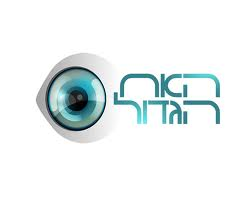 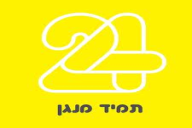 **הערוץ פועל בין 3-6 חודשים בשנה קלנדרית
ערוץ מסחרי
תוכן איכותי
ערוץ מסחרי
לוח שידורים ערוץ 24
תוכן איכותי
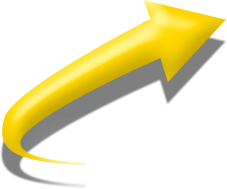 לוח שידורים – ע' 24- רבעון I 2012
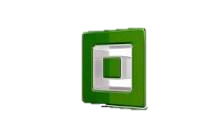 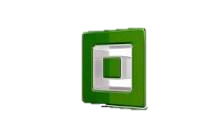 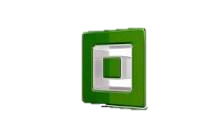 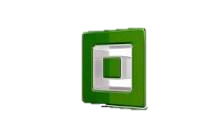 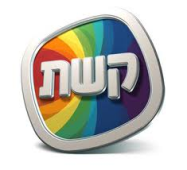 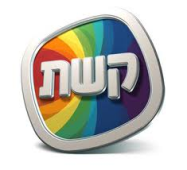 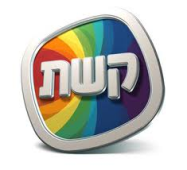 קליפים
קליפים
קליפים
שבת
שישי
חמישי
שני
ראשון
רביעי
שלישי
שידורים 
חוזרים
שידורים 
חוזרים
שידורים 
חוזרים
שידורים 
חוזרים
לוח שידורים – ע' 24- קיץ  2012 – מול קשת
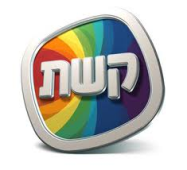 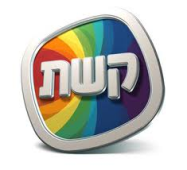 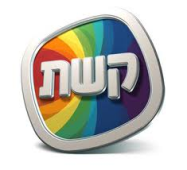 יום ג' 17.7
06:00 בוקר של להיטים09:00 מזרח תיכון חדש10:00 מנטה עם ירון אילן. שידור חי12:00 קותי בחדר האחות. שידור חי14:00 כוכב בצהריים. שידור חי16:00 עם ישראל חי עם איתי שגב17:00 לייב מהקאמפ17:30 לייק בישראל18:30 אל תענו לי19:20 קותי בחדר האחות ש.ח21:20 חדש ב-2422:00 עם ישראל חי ש.ח22:30 לייק בישראל. ש.ח23:30 אל תענו לי ש.ח00:25 מנטה עם ירון אילן ש.ח02:20 טיסת לילה
יום ב' 16.7
06:00 בוקר של להיטים09:00 מזרח תיכון חדש10:00 מנטה עם ירון אילן. שידור חי12:00 קותי בחדר האחות. שידור חי14:00 כוכב בצהריים. שידור חי16:00 עם ישראל חי עם דובדבני וקובאץ'17:30 לייק בישראל18:30 אל תענו לי19:20 קותי בחדר האחות ש.ח21:20 חדש ב-2422:00 עם ישראל חי ש.ח22:30 לייק בישראל. ש.ח23:30 אל תענו לי ש.ח00:25 מנטה עם ירון אילן ש.ח02:20 טיסת לילה
יום א' 15.7
06:00 בוקר של להיטים09:00 מזרח תיכון חדש10:00 מנטה עם ירון אילן. שידור חי12:00 קותי בחדר האחות. שידור חי14:00 כוכב בצהריים. שידור חי16:00 עם ישראל חי עם איתי שגב17:30 לייק בישראל. ש.ח18:30 אל תענו לי19:20 קותי בחדר האחות ש.ח21:20 חדש ב-2422:00 עם ישראל חי ש.ח22:30 לייק בישראל. ש.ח23:30 אל תענו לי ש.ח00:25 מנטה עם ירון אילן ש.ח02:20 טיסת לילה
לוח שידורים – ע' 24- קיץ 2012 – מול רשת
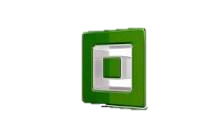 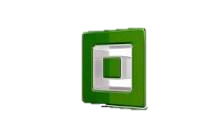 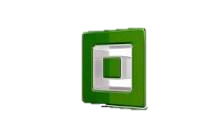 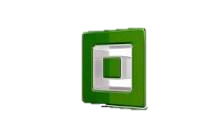 יום שבת  21.7
06:00 שבת ישראלית08:00 עולים כיתה פרק 1308:40 עולים כיתה פרק 1409:20 שישי שמח עם ירון אילן ש.ח13:00 כוכב נולד 10 פרק 1715:00 רמזור ש.ח15:30 רמזור ש.ח16:00 מה שקורה באילת ש.ח16:30 מה שקורה באילת ש.ח17:00 אבי הזמר פרק 7 ש.ח18:00 רמזור ש.ח18:35 אל תענו לי 19:25 תצחיק אותי פרק 620:30 מה שקורה באילת ש.ח21:00 מה שקורה באילת ש.ח21:30 לייק בישראל השבוע שהיה - לקט22:30 אבי הזמר פרק 7 ש.ח23:30 אל תענו לי ש.ח00:20 לייק בישראל השבוע שהיה - לקט01:20 טיסת לילה
יום ו' 20.7
06:00 בוקר של להיטים08:00 מצעד הספונג'ה10:00 שישי שמח עם ירון אילן. שידור חי14:00 סרט ישראלי16:00 כוכב נולד 10 פרק 1618:00 רמזור ש.ח18:35 אל תענו לי19:25 תצחיק אותי פרק 520:30 אבי הזמר פרק 721:00 רמזור ש.ח21:30 רמזור ש.ח22:30 מה שקורה באילת 23:00 מה שקורה באילת23:30 אל תענו לי00:30 לייק בישראל01:20 טיסת לילה
יום ה' 19.7
06:00 בוקר של להיטים09:00 מזרח תיכון חדש10:00 השיר שלכם קליפים+הקדשות14:00 לאשקלון באהבה מרגול בהופעה חיה ש.ח16:00 עם ישראל חי עם איתי שגב17:00 לייב מהקאמפ17:30 לייק בישראל השבוע שהיה - לקט18:30 אל תענו לי19:20 קותי בחדר האחות ש.ח21:30 כוכב נולד 10 פרק 1723:30 אל תענו לי ש.ח00:20 לייק בישראל ש.ח01:20 טיסת לילה
יום ד' 18.7
06:00 בוקר של להיטים09:00 מזרח תיכון חדש10:00 מנטה עם ירון אילן. שידור חי12:00 קותי בחדר האחות. שידור חי14:00 כוכב בצהריים. שידור חי16:00 עם ישראל חי דובדבני וקובאץ'17:00 לייב מהקאמפ17:30 לייק בישראל18:30 מקדימה הופעה חיה19:30 מרגול בהופעה חיה - שידור חי עם עודד מנשה21:00 חאפלה ב-2421:50 כוכב נולד 10 פרק 1623:30 אבי הזמר ש.ח00:30 מנטה עם ירון אילן ש.ח02:30 טיסת לילה
ערוץ מסחרי
תוכן איכותי - רק בימים של רשת
תוכן איכותי
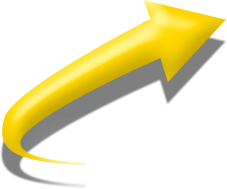 קידום עם פרסומות
קידום
קידום תכני
קידום באמצעות פרסומות
פרסומות בערוץ 2 – בימי קשת (ברייקים)
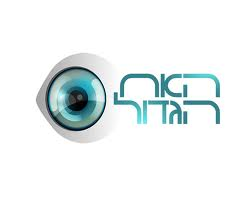 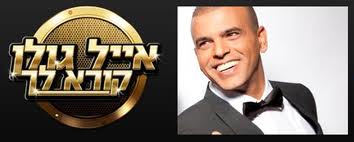 חציון ראשון 2012, נתוני יפעת, פרסום בקשת, פרסום זמן אוויר, ללא חסויות, כל היום.
חשיפה בפרסום = הכמות המצטברת של נקודות רייטינג שצבר מסע פרסם בקרב כלל האוכלוסייה
קידום באמצעות פרסומות
ערוץ 24 הינו המפרסם השלישי בגודלו לפי הכנסות מפרסום בקשתמהווה 4% מסך ההכנסות ו 3% מסך הדקות
חציון ראשון 2012, נתוני יפעת, פרסום בקשת, פרסום זמן אוויר, ללא חסויות, כל היום.
קידום באמצעות פרסומות
חציון ראשון 2012, נתוני יפעת, פרסום בקשת, פרסום זמן אוויר, ללא חסויות, כל היום.
קידום באמצעות פרסומות
חציון ראשון 2012, נתוני יפעת, פרסום בקשת, פרסום זמן אוויר, ללא חסויות, כל היום.
קידום באמצעות תכנים
דנה רון מארחת את ירון אילן - חדשות הזמר הים תיכוני
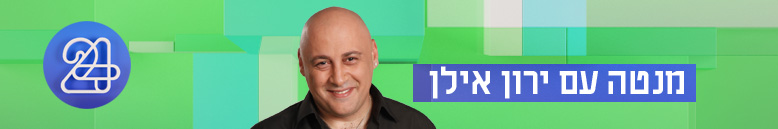 קידום לתכנית החדשה של עינת שרוף ואלירז שדה ביום חדש בקיץ
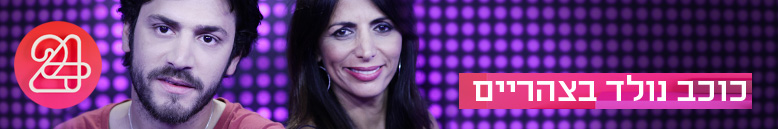 קידום לערוץ 20 – האח הגדול שידור משימות בימי שבת (מול רשת)
קידום לתכנית החדשה של טל ברמן בערוץ 1 ביום שישי
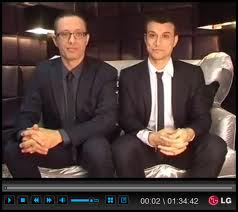 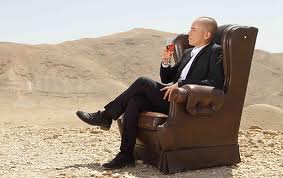 חציון ראשון 2012, נתוני יפעת, פרסום בקשת, פרסום זמן אוויר, ללא חסויות, כל היום.
קידום באמצעות תכנים
מותגי קשת שמופיעים בערוץ 24
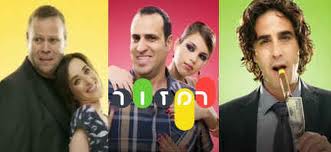 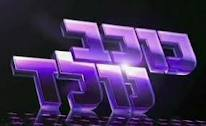 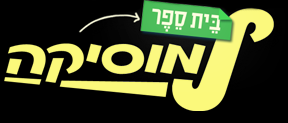 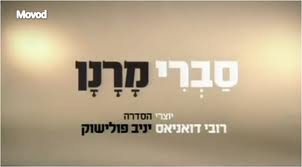 H1 2012: כוכב נולד – כל העונות – 119 פרקים, בי"ס למוזיקה – 15, סברי מרנן – 14, רמזור - 12
ערוץ מסחרי
תוכן איכותי - רק בימים של רשת
תוכן איכותי
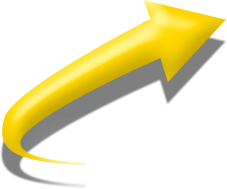 שליחה מהמסך של 2 לערוצים אחרים
קידום
פרסום בהיקף של מפרסמים ענקיים בערוץ 2 לערוץ 24
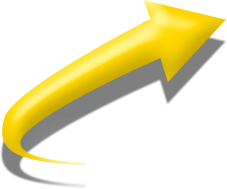 רייטינג גבוה
ריטיינג גבוה
משאבי הקידום משתלמים: הרייטינג בערוץ 24 גבוה בימי רשת (מול THEVOICE והמירוץ למיליון)
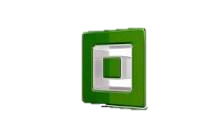 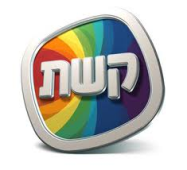 רייטינג משקי בית יהודים , מוסיקה 24, 20:00-23:00 , חציון 1 2012
ריטיינג גבוה
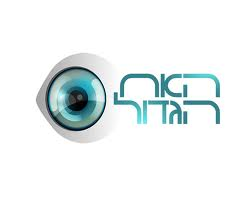 גם ערוץ "האח הגדול" עונה 4
רייטינג ע.20 גבוה משמעותית מול רשת
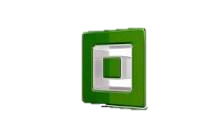 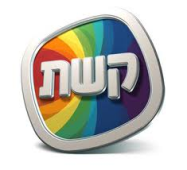 רייטינג משקי בית יהודים , ערוץ 20   20:00-23:00
ריטיינג גבוה
הפגיעה של ערוצים 20 -24 בימי שידור של רשת מול היעדר אלטרנטיבה בימי שידור של קשת
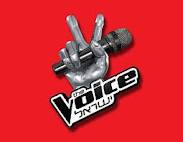 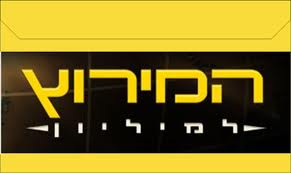 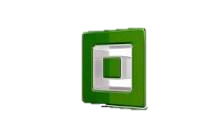 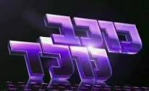 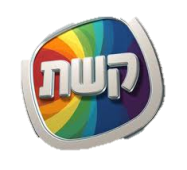 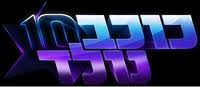 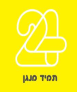 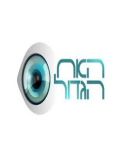 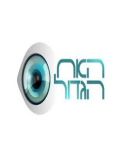 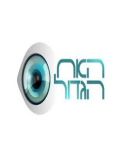 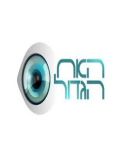 רייטינג "דה ווייס"," המרוץ למיליון 2011", כוכב נולד עונות 9 ו-10 מול תחרות ע.24, ע.20 ,משקי בית יהודים
ריטיינג גבוה
הפגיעה של ערוץ 20 ביום שני, יום שידור של קשת - גרמה לקשת לסגור את ערוץ האח הגדול גם בשני...
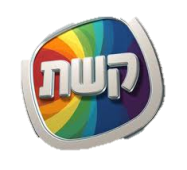 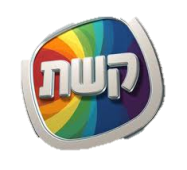 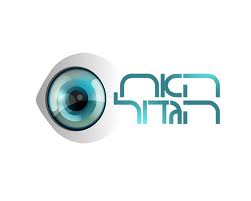 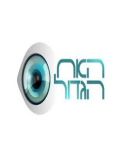 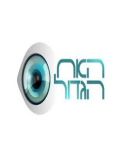 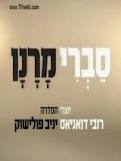 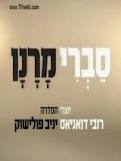 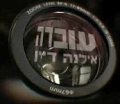 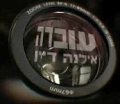 רייטינג overnight משקי בית יהודים, ימי שני, רבעון ראשון
ערוץ מסחרי
תוכן איכותי - רק בימים של רשת
תוכן איכותי
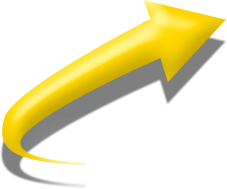 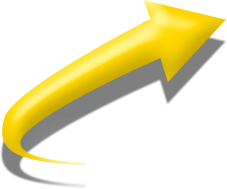 שליחה מהמסך של 2 לערוצים אחרים
הכנסות= רייטינג * מחיר * דקות פרסום
הכנסות
קידום
פרסום בהיקף של מפרסמים ענקיים בערוץ 2 לערוץ 24
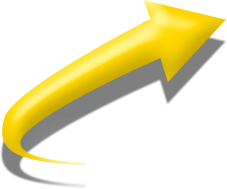 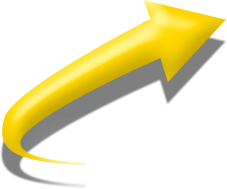 רייטינג גבוה
רייטינג ערוץ 24גבוה פי 4.5 ברשת מאשר בקשת
רייטינג ערוץ 20גבוה פי 3 ברשת מאשר בקשת
כמות דקות פרסום
היעדר דקות פרסום בערוץ 24 (מסחרי), בתכנית הדגל – אייל גולן קורא לך
ימי 
קשת
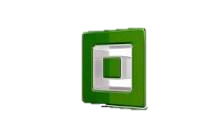 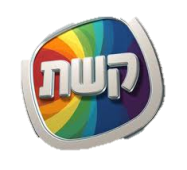 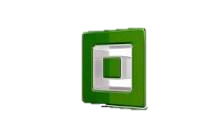 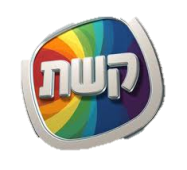 דקות פרסום בע.2 ובע.24 בימי רשת מול ימי קשת, פריים, רבעון ראשון 2012, פרסום רגיל ללא חסויות
כמות דקות פרסום בפריים ערוץ 24 יותר נמוכה בימי רשת
ימי קשת
ימי רשת
דקות פרסום מכל  סוג ברצועה 20:00-23:00, ערוץ 24 H1-2012
[Speaker Notes: ימי קשת  - 33.3 דקות בפריים
ימי רשת – 15.7 דקות בפריים]
ערוץ מסחרי
תוכן איכותי - רק בימים של רשת
תוכן איכותי
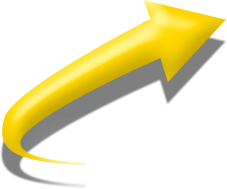 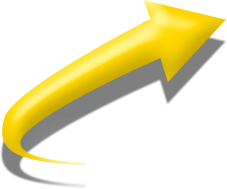 דקות הפרסום קטנות פי  5 בימי תכנית הדגל
שליחה מהמסך של 2 לערוצים אחרים
הכנסות
קידום
קשת ממשיכה להפסיד כסף בכוונה
פרסום בהיקף של מפרסמים ענקיים בערוץ 2 לערוץ 24
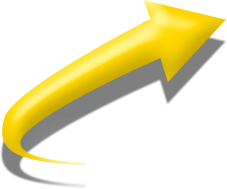 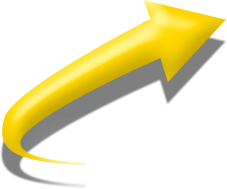 רייטינג גבוה
רייטינג ערוץ 24גבוה פי 4.5 ברשת מאשר בקשת
רייטינג ערוץ 20גבוה פי 3 ברשת מאשר בקשת
ערוץ מסחרי
תוכן איכותי - רק בימים של רשת
רווח
תוכן איכותי
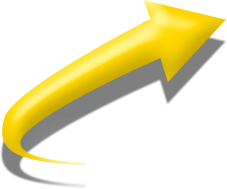 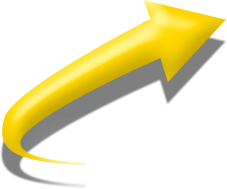 דקות הפרסום קטנות פי  5 בימי תכנית הדגל
שליחה מהמסך של 2 לערוצים אחרים
הכנסות
קידום
קשת ממשיכה להפסיד כסף בכוונה
פרסום בהיקף של מפרסמים ענקיים בערוץ 2 לערוץ 24
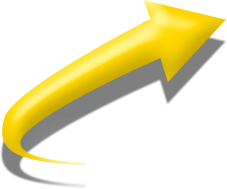 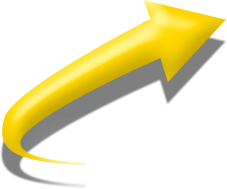 רייטינג גבוה
רייטינג ערוץ 24גבוה פי 4.5 ברשת מאשר בקשת
רייטינג ערוץ 20גבוה פי 3 ברשת מאשר בקשת
הכנסות ערוץ 24 – מהעיתונות
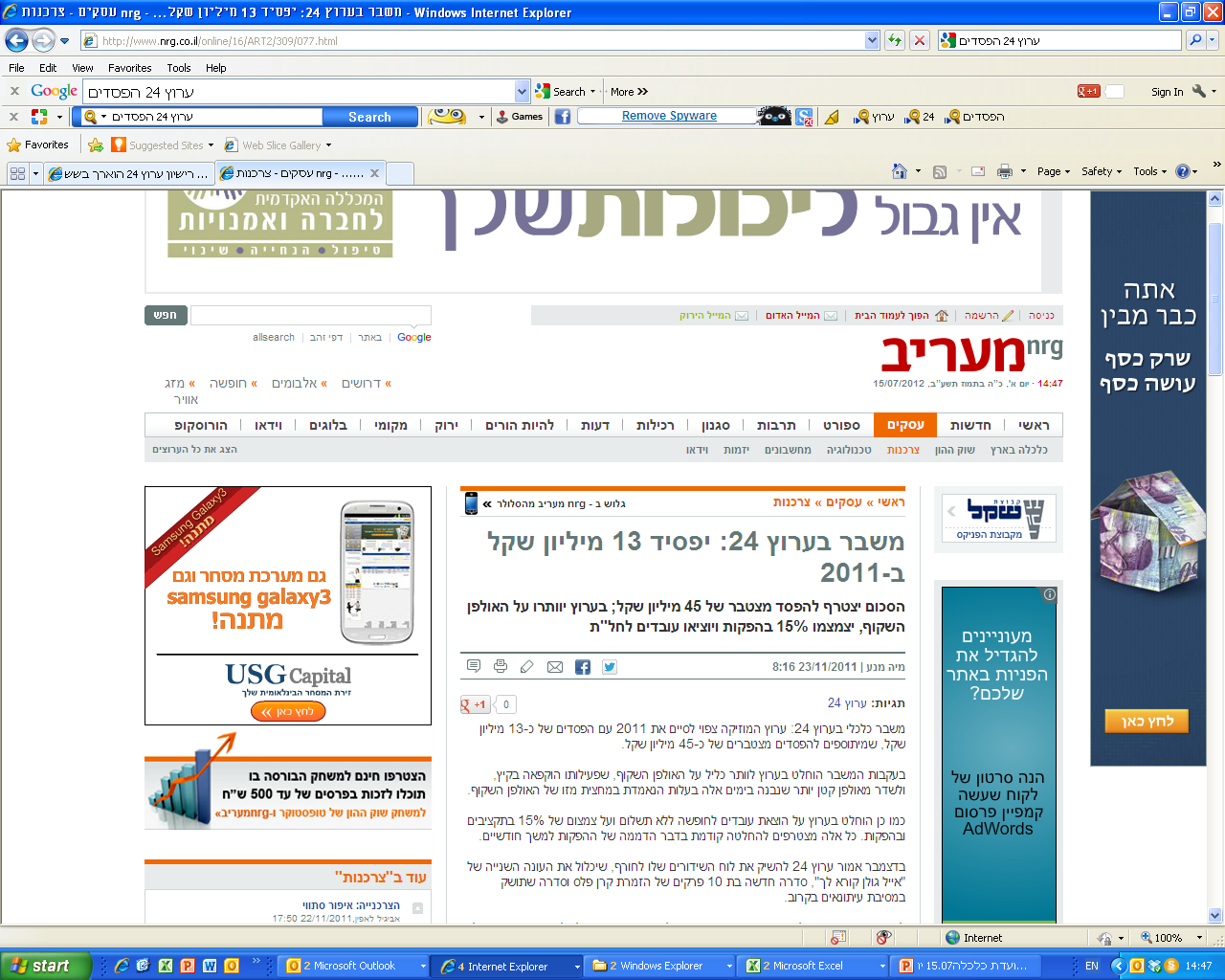 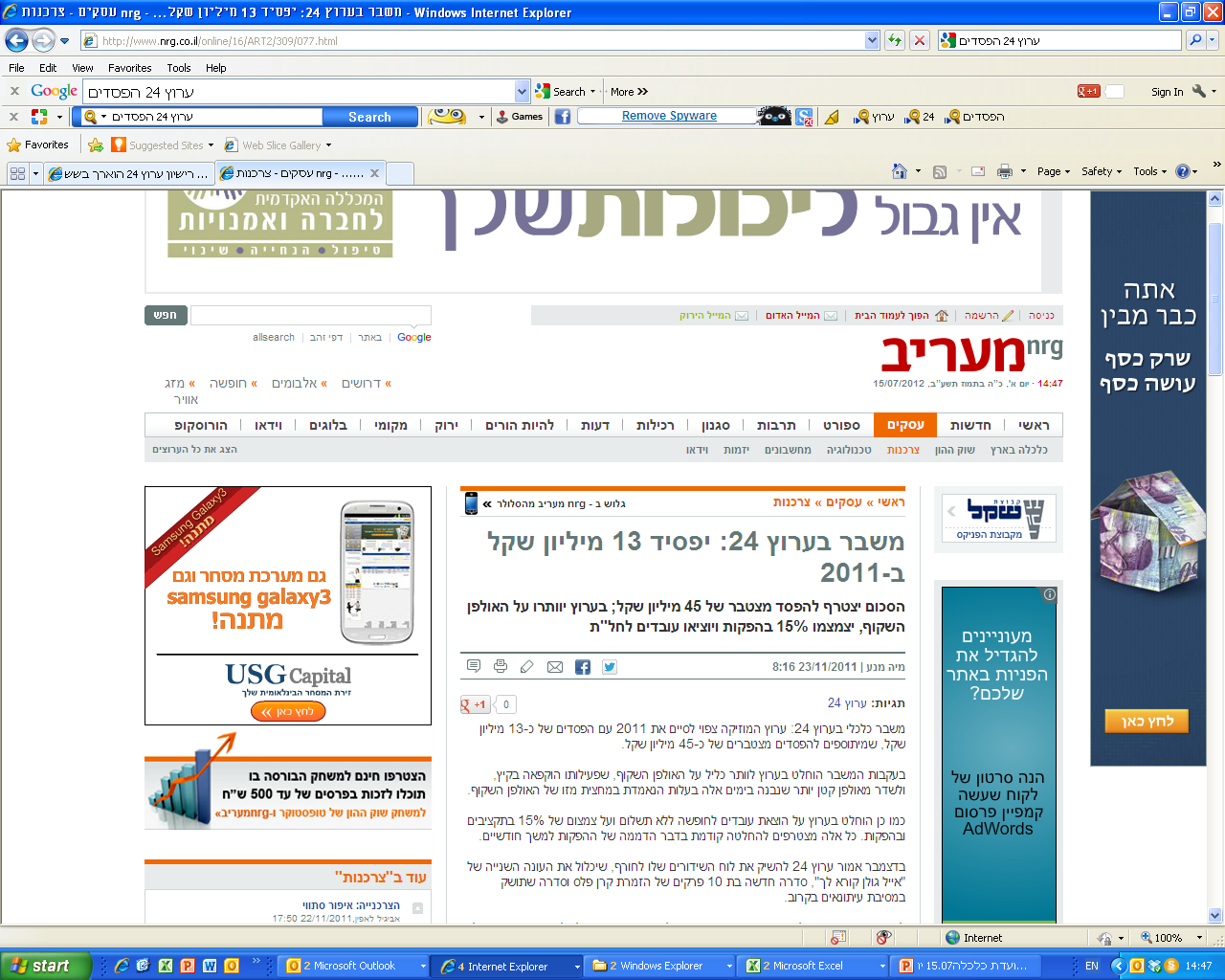 נעריב | 23/11/2011 8:16
קשת מקטינה את הרייטינג של רשת 
באמצעות ערוץ 20 וערוץ  24 ב 4.5 נקודות
פגיעה כספית של כ- 54 מש"ח במונחי שנה
- רק בפריים
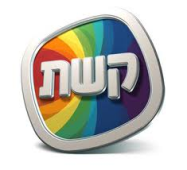 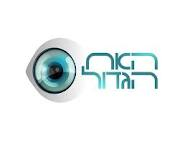 1 נק' רייטינג=  12 מש"ח בהכנסות נטו
רצועה 20:00-23:00, רבעון 1 2012
קשת פוגעת בחדשות 2
ובמותג ערוץ 2
(רק בשביל לפגוע בהכנסות רשת)
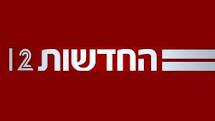 ממוצע מהדורת חדשות 2
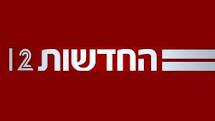 2.8-
2.5-
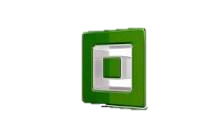 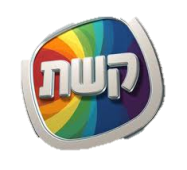 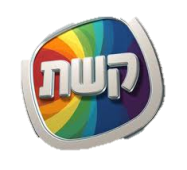 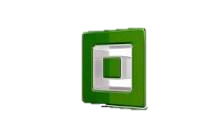 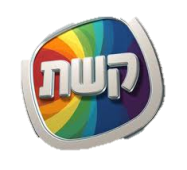 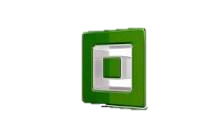 ממוצע חודשי חדשות 2, משקי בית יהודים
הפגיעה של קשת במהדורת 
החדשות 2 באמצעות ערוץ 24
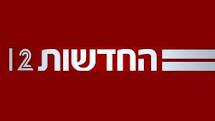 3.0-
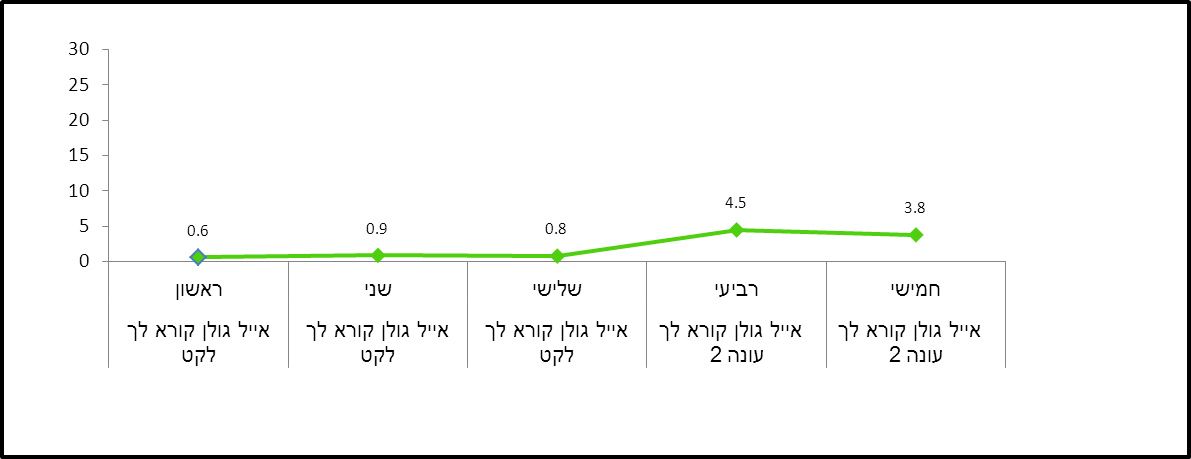 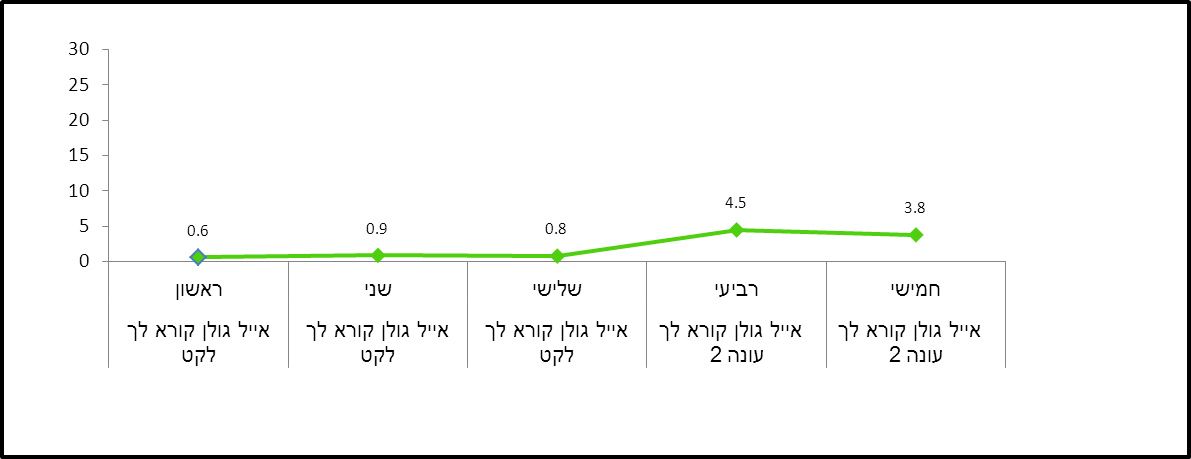 רייטינג  overnight ,1.1-20.3  2012,חדשות 2- לפי רצועות תוכן נספר מול ערוץ 24, קהלים יהודים
הפגיעה של קשת בתכנית חסכון של חדשות 2 באמצעות ערוץ 24
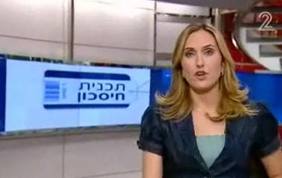 2.5-
רייטינג  overnight ,1.1-20.03.2012, תכנית חסכון- לפי רצועות תוכן נספר מול ערוץ 24, קהלים יהודים
ערוץ מסחרי
תוכן איכותי - רק בימים של רשת
הפסד
רווח
תוכן איכותי
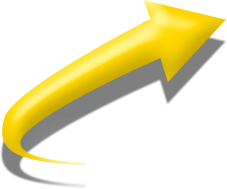 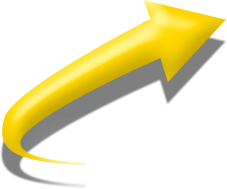 דקות הפרסום קטנות פי  5 בימי תכנית הדגל
שליחה מהמסך של 2 לערוצים אחרים
הכנסות
קידום
קשת ממשיכה להפסיד כסף בכוונה
פרסום בהיקף של מפרסמים ענקיים בערוץ 2 לערוץ 24
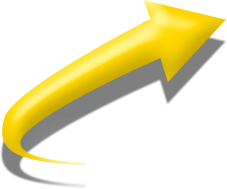 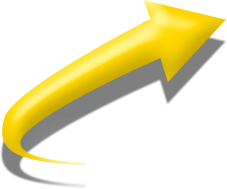 רייטינג גבוה
רייטינג ערוץ 24גבוה פי 4.5 ברשת מאשר בקשת
רייטינג ערוץ 20גבוה פי 3 ברשת מאשר בקשת
ערוץ מסחרי
תוכן איכותי - רק בימים של רשת
תוכן איכותי
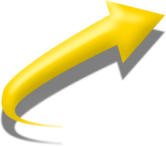 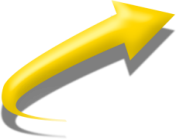 דקות הפרסום קטנות פי  5 בימי תכנית הדגל
שליחה מהמסך של 2 לערוצים אחרים
הכנסות
קידום
קשת ממשיכה להפסיד כסף בכוונה
פרסום בהיקף של מפרסמים ענקיים בערוץ 2 לערוץ 24
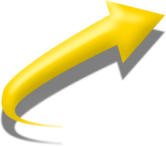 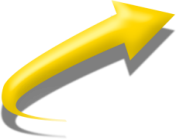 רייטינג גבוה
רייטינג ערוץ 24גבוה פי 4.5 ברשת מאשר בקשת
רייטינג ערוץ 20גבוה פי 3 ברשת מאשר בקשת
המסקנות:
מפרה את לשון החוק
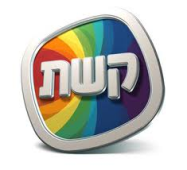 נפגעת כלכלית בשל הפרה זו במעל ל- 54 מש"ח בשנה רק מתוכניות הדגל
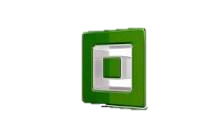 הסעדים:
הפסקה מיידית של קידום 24 בפרסומות
הפסקה מיידית של קידום 24 בתכנים
פתיחת ערוץ ה"אח הגדול" בכל ימות השבוע
תודה